« Enseigner la grammaire au cycle 3
 en mettant en œuvre une démarche inductive niveau 1 » 

Atelier pédagogique 2018-2019  cycle 3 
 Formation de  9h
1
Liautard Marina CPC IEN Pays de Romans novembre 2020
[Speaker Notes: Une formation à l’initiative et conçue par le GDML26.]
Déroulement du dispositif de  formation
Déroulement de la   formation
2
[Speaker Notes: Présentation du dispositif de formation , bien rappeler aux collègues que le distanciel d’une heure qui est donné doit être effectif, car il fait parti des 18h de formation.]
Introduction 
 Rappels du contenu de la formation niveau 1
Cette formation avait  pour objectifs de  vous permettre de : 

Vous interroger sur ce qu’est la grammaire scolaire ; 
Mettre à jour vos propres connaissances grammaticales concernant le groupe nominal et ses  expansions, connaître les objectifs d’apprentissage, connaître les difficultés des élèves et les obstacles à l’apprentissage ;
Connaître les ajustements demandés par les programmes en grammaire (circulaires du 25 avril 2018) et notamment concernant la démarche d'apprentissage, en particulier la démarche  inductive.
[Speaker Notes: Présentation par le formateur de la formation élaborée par le sous groupe départemental grammaire du GDML piloté par Mme Ansart, IEN de Valence Centre Nord, déclinée au niveau des circonscription par chaque CPC en fonction des besoins des collègues.  
Présentation des objectifs de la formation.]
Introduction 
 Rappels du contenu de la formation niveau 1
Connaître les éléments de mise en œuvre de la démarche inductive: prendre en compte le déjà-là des élèves ; élaborer  une question productive à partir du déjà-là des élèves et concevoir un corpus en lien avec  la démarche ; faire effectuer des gestes du grammairien aux élèves ; questionner le statut des traces écrites intermédiaires ou petites règles ;
Prendre connaissance, s’approprier et mettre en œuvre une séquence élaborée  par le GDML visant à engager  les élèves dans une activité de grammairien réflexive.
[Speaker Notes: Présentation par le formateur de la formation élaborée par le sous groupe départemental grammaire du GDML piloté par Mme Ansart, IEN de Valence Centre Nord, déclinée au niveau des circonscription par chaque CPC en fonction des besoins des collègues.  
Présentation des objectifs de la formation.]
Qu’est-ce que la grammaire scolaire ?
5
La grammaire scolaire est :
Une grammaire en lien avec les objectifs premiers des élèves : dire, lire, écrire, comprendre.
Un outil d’analyse de   langue  (étude morphologique et syntaxique)  ayant pour but de la décrire et de la comprendre pour mieux s’en servir. Une liste de règles provisoires et l’intégration d’un métalangage. 
Une grammaire réduite, simplifiée  qui n’embrasse pas toute la complexité de la langue (30 notions du CE1 au CM2), qui part d’abord des régularités.
Une grammaire progressive et circulaire (GN minimal D+N, GN expansé avec adj, avec complément du nom introduit par une préposition, avec prop relative ) 
Des activités inhérentes à l’école selon une démarche donnée.
[Speaker Notes: L’objectif premier des élèves est de parvenir à lire, à écrire, à comprendre des textes en français, très simples d’abord puis de plus en plus subtils. La grammaire n’est donc pas tant étudiée pour elle-même que pour ce qu’elle permet d’écrire des phrases et des textes linguistiquement corrects.

S’il est nécessaire, à l’école primaire, de savoir identifier un verbe et un sujet, c’est avant tout que cette compétence est nécessaire pour produire des phrases où le verbe est accordé avec son sujet. Les élèves doivent donc apprendre, par l’observation d’énoncés, la manipulation d’énoncés, l’analyse d’énoncés , la répétition d’exercices, les bases de l’orthographe, de la syntaxe, de la conjugaison, tout en cherchant à enrichir leur vocabulaire.

Autrement dit, l’étude de la langue à l’école vise avant tout un objectif pratique : savoir lire, savoir écrire, comprendre des textes de plus en plus subtils et devenir capable d’en produire soi-même.

Il est normal que dans l’enseignement primaire et secondaire, l’on insiste davantage sur les régularités que sur les exceptions. Dans la mesure où la plupart des morphèmes grammaticaux sont des marques écrites mais inaudibles à l’oral, il faut plusieurs années aux élèves pour acquérir les automatismes qui leur permettront d’accorder correctement noms et verbes sans plus avoir à y réfléchir.


Des activités inhérentes à l’école selon une démarche donnée : 
Appliquer une règle  très réducteur, non conforme aux IO 
Observer des faits de langue et en tirer une règle 
Manipuler des mots, des groupes de mots, des phrases afin d’en tirer une règle 
Se questionner à partir d’observations et de manipulations et en tirer une règle]
[Speaker Notes: 30 notions 
Lien vers conférence  Monneret 23min-> 37min]
Qu’est-ce que la grammaire scolaire ?
7
A quoi cela sert-il d’enseigner la grammaire à l’école  ? On enseigne la grammaire à l’école … : 
pour résoudre les problèmes orthographiques : Les sœurs de Cendrillon se maquille : « J’ai pas mis -ent parce qu’elles se maquillent qu’une seule fois. »
pour régler des problèmes de compréhension.
pour apprendre à adopter une  posture épistémique, appelée aussi posture d’étude, posture réflexive (le fonctionnement de la langue devient objet d’étude) par rapport à la langue.  
pour percevoir que la langue est un système, « que ça fonctionne souvent de la même façon ».
Pierre Sève : « S’affranchir de la langue qui nous traverse, s’approprier l’héritage linguistique et éviter une disqualification sociale. »
Le groupe du nom ou groupe nominal et ses expansions
8
Qu’est-ce que le GN ? 
Dans la grammaire scolaire : le GN est un groupe de mots dont le nom est le noyau. 
Un groupe nominal peut être réduit à sa plus simple expression, c’est le groupe nominal minimal (nom + déterminant), il peut être aussi constitué d’un nom propre ou encore ne posséder aucun déterminant. 
Un groupe nominal peut être long si on l’étend beaucoup. On apporte alors grâce aux expansions du nom, des précisions sur le groupe nominal minimum, on complète le sens du nom, on  précise, on décrit, on caractérise ce dernier. L’expansion est souvent indispensable au sens.
On peut étendre un groupe nominal à l’aide d’un ou plusieurs mots facultatifs, soit des adjectifs placés avant et/ ou après le nom et/ou grâce à des compléments du nom qui se composent  d’un mot invariable, une préposition : à, pour, de, avec, en, sans, sur, dans, etc … suivi d’un groupe nominal ou d’un nom seul ou d’un verbe à l’infinitif.
Le groupe du nom ou groupe nominal et ses expansions
9
Qu’est-ce que le GN ?  (suite)
 Ces expansions peuvent être déterminatives quand elles restreignent l’identification comme dans « la voiture de police », « le cours de grammaire », elles sont sinon explicatives et descriptives.
Parmi les expansions possibles, la proposition relative pose problème car  du point de vue des textes officiels et du travail en grammaire, elle  n’est pas une connaissance attendue. Mais les élèves les rencontrent très souvent en lecture, en production d’écrits. « Dans  le travail en lien avec la lecture et l’écriture, la proposition relative intervient dans l’étude des substituts et il serait dommage de l’ignorer et de  s’en priver. » (V.Ansart)
[Speaker Notes: Pour définir le GN, il existe différentes entrées : l’entrée linguistique, l’ entrée par la grammaire scolaire. 
Mise en activité : 
Proposer au collègues de mettre par écrit tout ce qu’ils savent au sujet du GN. Consigne : «  Ecrivez tout ce que vous savez au sujet du groupe nominal » Durée 5 min.
Mise en commun avec recueil au tableau par le formateur  des connaissances des PE sous forme de carte mentale.
Proposer ensuite la définition aux collègues]
Le groupe du nom ou groupe nominal et ses expansions
10
2. Quels sont les objectifs d’apprentissage ? 
D’un point de vue sémantique : 
Le GN sert à identifier un individu dans une collection d’éléments concurrents.
Les expansions du GN témoignent , plus ou moins discrètement, du point de vue de l’énonciateur.
Les expansions du GN permettent  l’enrôlement du lecteur,  elles servent  à produire un effet.
[Speaker Notes: Pour définir le GN, il existe différentes entrées : l’entrée linguistique, l’ entrée par la grammaire scolaire. 
.]
Le groupe du nom ou groupe nominal et ses expansions
11
2-Quels sont les objectifs d’apprentissage ? 
D’un point de vue morphologique :
A quoi cela ressemble-t-il ? Combien de mots le composent  ? Quels sont ces  mots ? Le nom peut être complété par un seul mot  l’adjectif (mot susceptible de variation en genre et nombre) le GN peut contenir plusieurs adjectifs ; par plusieurs mots dont un  verbe à un mode personnel  dans la subordonnée relative; par plusieurs mots introduits par une  préposition dans le complément du nom
D’un point de vue syntaxique :
Quels liens avec les autres mots de la phrase ? quelle est la place des différents éléments composant le GN  et quels liens entretiennent-ils entre eux ?
Identifier les GN dans la phrase; 
Comment se jouent les accords dans le cas d’une expansion à partir d’adjectif ? 
Quelle  place  l’adjectif occupe-t-il ? pour quel sens ?  un grand homme/un homme grand. Quel  choix  en ce qui concerne le déterminant ?
Le groupe du nom ou groupe nominal et ses expansions
12
3- Quels sont les obstacles à l’apprentissage ? Détour par les difficultés rencontrées par les élèves (suite)
Ancrage de l’élève  sur le sens et non sur la forme, difficulté à s’intéresser à la langue comme objet d’étude. Les élèves peinent à se détacher du sens, alors qu’il faut décontextualiser pour analyser le fonctionnement de la langue,  sortir le problème à résoudre d’une valeur discursive,  ce qui est difficile car c’est artificiel. La langue est prise comme objet d’étude à l’école uniquement dans l’apprentissage du code au CP.

Pas de sens donné à une activité insuffisamment explicitée, qui n’engage pas le sujet langagier; les élèves se contentent d’aller à la pêche lorsqu’on leur demande de rechercher des GN dans une phrase, dans un texte.
Le groupe du nom ou groupe nominal et ses expansions
13
3- Quels sont les obstacles à l’apprentissage ? Détour par les difficultés rencontrées par les élèves (suite)
Pas de lien ni de continuité perceptible avec les autres matières.

Pas de perception systémique des liens dans la phrase entre les différents groupes de mots, des liens entre les mots d’un même groupe.
Empêtrement dans des définitions/ des procédures peu opératoires (même si elles sont provisoirement utiles dans les petites classes). Par exemple, le verbe est le mot qui dit l’action, ce qu’on peut mimer, mais … devenir ? recevoir ? désirer ? autre exemple : le pluriel c’est pour dire beaucoup … mais la foule, mes lunettes ? Nécessité de distinguer pluralité et pluriel.

Empêtrement dans un vocabulaire technique « hors sol », le métalangage ne doit pas être donné trop rapidement.
Le groupe du nom ou groupe nominal et ses expansions
14
3- Quels sont les obstacles à l’apprentissage ? Détour par les difficultés rencontrées par les élèves (suite)

Difficultés du point de vue syntaxique :  
Identifier les GN dans les phrases, cela va dépendre de la phrase  support plus ou moins complexe
Identifier les différents composants du GN 
Identifier la hiérarchie dans le GN, omniprésence du nom, noyau du GN : Les vache du troupeaux : « J’ai mis un -x parce que c’est un pluriel, il y a les… » (CE2)
Appréhender la place de l’adjectif ou des adjectifs au sein du GN 
Repérer les bornes du GN quand celui-ci est très expansé : Les rivières qui mettent du temps à venir à la mer pose la boue en route : « C’est pas un singulier ? Il y a la… » (CM2) 

Difficultés d’ordre morphologique : la gestion des accords au sein du GN
Le groupe du nom ou groupe nominal et ses expansions
15
Quelle démarche pédagogique proposer aux élèves afin de susciter de l’intérêt pour cet apprentissage, favoriser le saut épistémique, faciliter les transferts ? 

 La démarche inductive en grammaire pour enseigner le groupe du nom ou groupe nominal et ses expansions
Une démarche prenant appui sur l’observation et l’analyse de corpus de mots  s’inscrivant dans le cadre des programmes
Enseignement de la grammaire et du vocabulaire  : un enjeu majeur pour la maîtrise de la langue française
NOR : MENE1809041Nnote de service n° 2018-050 du 25-4-2018MEN  DGESCO A1
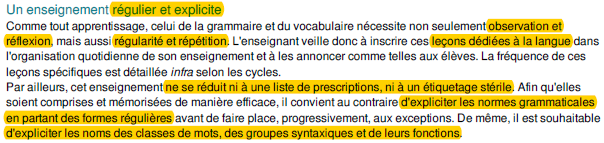 [Speaker Notes: Lecture : construire le parcours d'un lecteur autonome, note de service n° 2018-049 du 25-4-2018 (NOR MENE1809040N)
    Enseignement de la grammaire et du vocabulaire : un enjeu majeur pour la maîtrise de la langue française
    note de service n° 2018-050 du 25-4-2018 (NOR MENE1809041N)
    Enseignement du calcul : un enjeu majeur pour la maîtrise des principaux éléments de mathématiques à l'école primaire
    note de service n° 2018-051 du 25-4-2018 (NOR MENE1809042N)
    La résolution de problèmes à l'école élémentaire, note de service n° 2018-052 du 25-4-2018 (NOR MENE1809043N)]
Une démarche prenant appui sur l’observation et l’analyse de corpus de mots  s’inscrivant dans le cadre des programmes
Enseignement de la grammaire et du vocabulaire  : un enjeu majeur pour la maîtrise de la langue française
NOR : MENE1809041Nnote de service n° 2018-050 du 25-4-2018MEN  DGESCO A1
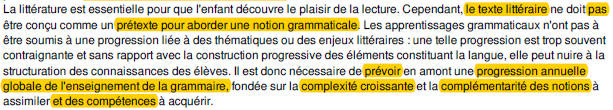 [Speaker Notes: Lecture : construire le parcours d'un lecteur autonome, note de service n° 2018-049 du 25-4-2018 (NOR MENE1809040N)
    Enseignement de la grammaire et du vocabulaire : un enjeu majeur pour la maîtrise de la langue française
    note de service n° 2018-050 du 25-4-2018 (NOR MENE1809041N)
    Enseignement du calcul : un enjeu majeur pour la maîtrise des principaux éléments de mathématiques à l'école primaire
    note de service n° 2018-051 du 25-4-2018 (NOR MENE1809042N)
    La résolution de problèmes à l'école élémentaire, note de service n° 2018-052 du 25-4-2018 (NOR MENE1809043N)]
Une démarche prenant appui sur l’observation et l’analyse de corpus de mots s’inscrivant dans le cadre des programmes
18
Enseignement de la grammaire et du vocabulaire : un enjeu majeur pour la maîtrise de la langue française
NOR : MENE1809041Nnote de service n° 2018-050 du 25-4-2018MEN  DGESCO A1
3 - Les modalités de l'enseignement de la grammaire et du vocabulaire
Les démarches pédagogiques pour l'enseignement de la grammaire
Pour mener une séance de langue, le professeur peut mettre en œuvre différents dispositifs et modalités de travail. Parmi toutes les démarches existantes, il est utile de se référer, selon l'objectif, l'objet et le moment de l'apprentissage, à certaines pratiques de l'enseignement de la langue :
la démarche de la récurrence et de la répétition correspond à une approche ritualisée qui repose sur la mémorisation, la restitution et l'automatisation. Certaines connaissances ou certains savoir-faire nécessitent une approche brève et récurrente. Les activités à proposer peuvent être la mémorisation de mots et de phrases, la dictée du jour, la lecture à voix haute de phrases complexes pour en faire repérer la structure et en comprendre ainsi le sens, etc. Elles doivent trouver également toute leur place au collège ;
[Speaker Notes: Mise en activité : visionner des vidéos , litre les verbatim de chaque vidéo  et identifier les connaissances  et représentations des  élèves sur le GN 
Identifier : 
Ce qu’il y a …
Ce qui manque…
Ce qui fait défaut…]
Une démarche prenant appui sur l’observation et l’analyse de corpus de mots  s’inscrivant dans le cadre des programmes
19
Enseignement de la grammaire et du vocabulaire : un enjeu majeur pour la maîtrise de la langue française
NOR : MENE1809041Nnote de service n° 2018-050 du 25-4-2018MEN  DGESCO A1
3 - Les modalités de l'enseignement de la grammaire et du vocabulaire
Les démarches pédagogiques pour l'enseignement de la grammaire
la leçon de grammaire respecte quatre étapes fondamentales : la phase d'observation et de manipulation, la structuration et la formulation des règles, la phase de consolidation, de mémorisation et d'automatisation par un entraînement soutenu à l'utilisation des connaissances acquises et enfin l'évaluation. La multiplicité des exercices d'entraînement permet d'automatiser les mécanismes acquis et de garantir ainsi la solidité des connaissances grammaticales ;
le travail sur un corpus (ensemble de mots, de phrases, d'énoncés sélectionnés à dessein par l'enseignant) engage l'élève, par l'intermédiaire d'activités de manipulation et de classement, à dégager une régularité, à identifier la notion à partir de l'observation. Le corpus d'apprentissage sert à proposer un modèle de réflexion ou un classement à partir d'un nombre suffisant d'informations ;
[Speaker Notes: Mise en activité : visionner des vidéos , litre les verbatim de chaque vidéo  et identifier les connaissances  et représentations des  élèves sur le GN 
Identifier : 
Ce qu’il y a …
Ce qui manque…
Ce qui fait défaut…]
Une démarche prenant appui sur l’observation et l’analyse de corpus de mots  s’inscrivant dans le cadre des programmes
20
Enseignement de la grammaire et du vocabulaire : un enjeu majeur pour la maîtrise de la langue française
NOR : MENE1809041Nnote de service n° 2018-050 du 25-4-2018MEN  DGESCO A1
3 - Les modalités de l'enseignement de la grammaire et du vocabulaire
Les démarches pédagogiques pour l'enseignement de la grammaire
le travail en lien avec l'écriture permet d'apprendre aux élèves, grâce aux indications données par l'enseignant, à réviser leur production en exerçant une vigilance orthographique et en mobilisant les acquisitions travaillées lors des leçons de grammaire. Toute leçon de grammaire doit trouver son prolongement et son application dans des activités d'écriture aux formes variées : argumentation, invention, imitation dont l'objectif est aussi d'aider les élèves à s'approprier leur manière d'écrire ;
le travail en lien avec la lecture permet aux élèves d'exercer cette même vigilance orthographique et la mobilisation des connaissances grammaticales pour comprendre avec exactitude. accord du participe passé, de l’adjectif, rôle de la ponctuation,  les pronoms personnels compléments…
[Speaker Notes: Mise en activité : visionner des vidéos , litre les verbatim de chaque vidéo  et identifier les connaissances  et représentations des  élèves sur le GN 
Identifier : 
Ce qu’il y a …
Ce qui manque…
Ce qui fait défaut…]
Démarche inductive autour de l’expansion du GN
Eléments de mise en œuvre
21
Interroger les connaissances et les représentations des élèves au début de la séquence
B. Elaborer des questions prédictives à partir du déjà-là des élèves
Construction  de corpus pour répondre à une question prédictive
D. Partir  du corpus et de la question prédictive et proposer des activités proprement  grammaticales
E. La question de la trace écrite
[Speaker Notes: Mise en activité : visionner des vidéos , litre les verbatim de chaque vidéo  et identifier les connaissances  et représentations des  élèves sur le GN 
Identifier : 
Ce qu’il y a …
Ce qui manque…
Ce qui fait défaut…]